Adabiyot
10-sinf
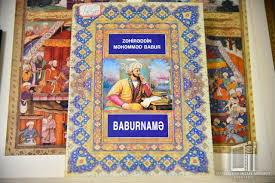 Mavzu: “Boburnoma” asaridagi tarixiy  shaxslar  tahlili
Muhammad Husayn mirzo-xoin
Bunday xunuk va tuban harakatga bosh qo‘shgani uchun burda-burda qilsam o‘rinli edi. Orada har holda qarindoshchilik bor edi. Bu huquqni eslab uni ozod qildim. Huroson sari ruxsat berildi.
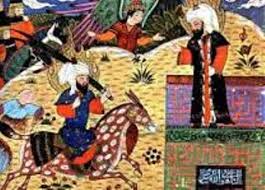 Temuriy   hukmdor
Husayn Boyqaro Zahiriddin Muhammad Bobur ta’riflaganidek, “Karim ut-tarafayn”, ya’ni har ikki tomondan ham nasabi Amir Temur Ko‘ragonga borib tutashadi”.
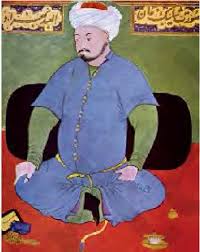 Tarixiy hukmdorlar
Amir Temur, Umarshayx, Mirzo Ulug‘bek, Husayn Boyqaro, Muzaffar  mirzo, Ibn Husayn mirzo, Badiuzzamon mirzo, Shayboniyxon.
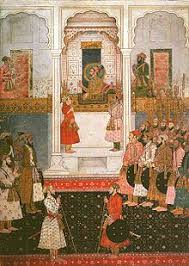 Temuriy   shahzodalar
Nosir mirzo yaqinidagilar bilan talanib, yengilib, burungi qilmishlaridan boshi quyi egilgan, xijil, o‘zining sotqinligidan sharmanda va hijolat  bo‘lib  Kobulga  och-yalang‘och navkar-savdari bilan keldi.
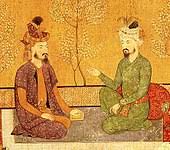 Bobur  hikmati
“Burunlari bizning ota-bobolar Chingiz odatini juda hurmat qilardi. Bazm va mahkamada, to‘y va oshda, o‘tirish va turishda odatga xilof ish qilmasdilar. Har kimdan yaxshi qoida qolgan bo‘lsa, unga amal qilmoq kerak. Agar ota yomon ish qilgan bo‘lsa, yaxshi ish bilan almashtirmoq kerak”.
Begimlar
Ammalari: “Avval Poyanda  Sultonbegim bilan ta’zim qilib  ko‘rishdim, undan so‘ng Ofoqbegim bilan ta’zimsiz ko‘rishdim. Keyin Xadichabegim bilan ta’zim qilib ko‘rishdim”.
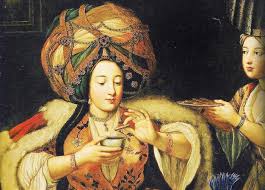 Shoirlar haqida
Abduraxmon Jomiy, Shayxim Suhayli, Husayn Ali Tufayli, Sayfiy Buxoriy, Mir Husayn muammoiy, Mullom Muhammad Badaxshiy,  Yusuf Badiiy, Hiloliy, Muhammad Solih, Alisher Navoiy, Binoiy.
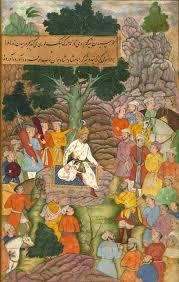 Bobur farzandlari
Humoyun mirzo
Kamron  mirzo    Askariy mirzo 
Hindol  mirzo Gulbadan begim
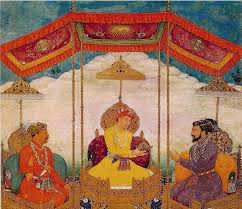 May mayli
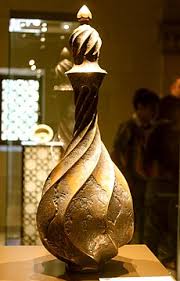 Yoshlikda maylim yo‘q edi. Otam gohi may taklifi qilsalar ham uzrlar aytib ichmasdim. Nafaqat may ichish, shubhali taomdan ham hazar qilar edim.
Do‘stlar bilan birga bo‘lgan o‘lim to‘ydir
Barcha el qorda va bo‘ronda, men issiq uyda va istirohatda o‘tiramanmi deb o‘yladim.  Bu muruvvat va hamjihatlikdan yiroq ishdur.
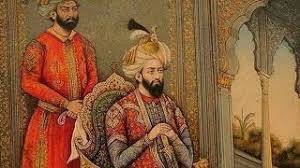 Mustahkamlash
“Boburnoma”da    tarixiy  shaxslar  temuriy shahzodalardan kimlarning  nomi keltirilgan?
1
Javob
Husayn Boyqaro  farzandlari - Muzaffar  mirzo, Ibn Husayn mirzo, Badiuzzamon mirzo, Jahongir mirzo, Nosir mirzo.
Mustaqil bajarish uchun topshiriq
Darslikning 127-148-betlarida berilgan “Boburnoma” 
(asrdan parcha)ni  
o‘qib organish!